外国ジャーナリズムⅡa
フランス新聞界の発達を探る(2)
　-20世紀の新聞界
　-Hersant とフランス新聞界
外国ジャーナリズムⅡa
1
11．第二次世界大戦とフランス新聞界
1940.11.11　ドイツ軍により全面占領下にはいる。
用紙の割り当て始まる。
全国紙と地方紙との差異、薄れる。
1881年法の停止（1939～1945)
『マタン』、ドイツ協力紙として復刊→戦後、解体される。
レジスタンス新聞の出現
1942.11　　最古紙『フィガロ』停刊
1944.8　　　パリ解放、連合軍パリに入城
外国ジャーナリズムⅡa
2
12.　フランス解放と新聞界
1947-58 第四共和制
1958-　 第五共和制
1981    ミッテランの左翼政権
1986-88保革共存（コアビタシオン) 
1944年の行政命令（梶谷）
1881年法の復活
外国ジャーナリズムⅡa
3
13.現代フランス新聞界
高級紙 Le Monde／Le Figaro
エルサン帝国 Robert Hersant（1920～96）
1980年代：放送界の変革
「少数チャンネル・独占公共放送・商業テレビを認めない」国から→「多チャンネル・民間優位の二元体制」の国へ
「コミュニケーションの自由」概念の創出　
1990年代：電気通信行政の再編成
4
外国ジャーナリズムⅡa
13-1.Robert Hersant（1920～96）
78年　競馬新聞『パリ・テュルフ』（Paris-Turf)買収
左翼政論紙『ローロール』（L'Aurore, 1944年創刊、旧レジスタンス　）買収
◎第一次石油危機（74年）以後、ひとり「エルサン帝国」が急激に膨脹
パリ紙と地方紙の同化現象すすむ⇒新聞グループの再編成すすむ
1950年　L'Auto Journalを創刊。次いで、地方紙の買収に乗り出す。
1975年までにパリ、ノルマンジーなどの10日刊紙を買収、獲得→　地方紙分野の新聞チェーン確立に成功
1975年ジャン・プルーヴォから『ル・フィガロ』買収
76年　アシェット社から『フランス・ソワール』→「新聞読者６人に１人はエルサン・グループの新聞を読む」
外国ジャーナリズムⅡa
5
13.2 Robert Hersant
1984年　パリ日刊紙の発行部数43%を占める
ミッテラン社会党政権：「新聞企業の集中を制限しその財政の透明性と存在の多　元性を確保するための法律」を制定
　　→「84年10月新聞基本法」＝“エルサン対策法”
 　　　　　　　　
　全国紙の38%　地方紙の26.4%を所有
86年9月　日刊紙の同一グループ所有を新聞界の総発行部数30%までと制限の総発行部数30%までと制限される全紙
⇒国外での事業拡大へ＜国際化路線＞
（例）『フィガロ・ジャポン』。スペイン、ＮＹほか
6
外国ジャーナリズムⅡa
13.3 Robert Hersant
1986年　　５チャンネル（ラ・サンク）に参加→92年倒産
87年から地方ＦＭ放送事業に参入
持ち株会社　ソクプレス（ＳＯＣＰＲＥＳＳＥ）
共同利用の通信社　ＡＧＰＩ　　広告会社　ピュブリ・プリント　印刷所　　ＳＩＲＬＯ
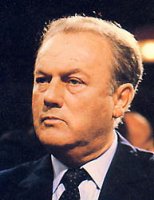 外国ジャーナリズムⅡa
7
アシェット・フィリパッキ・メディア
(Hachette Filipacchi Médias、略称HFM)
フランスに本社をもつ世界最大の雑誌出版社。
1826年：ルイ・アシェットによって創業
1980年にはマトラを傘下におさめる。
現在はフランス最大のコングロマリットであるラガルデール傘下
フランスのみならず、日本やアメリカの傘下企業を通じて数々の雑誌を発行している。
ELLE 　　Paris Match　　　Car and Driver　　Première 
アシェット婦人画報社→ハースト婦人画報社
外国ジャーナリズムⅡa
8
ソクプレス（Socpresse）
地方誌を含めると約40種にも及ぶ日刊誌を発行している大手出版社
その購読者数はなんと1429万人にものぼる。
「ニュースマガジン」の先駆者である、ヌーヴェル・オブセルバトゥール（Nouvel Observateur）誌は260 万人の購読者
レクスプレス(l’Express)誌：200万人
ル・ポワン(Le Point)誌：170万人
マリアンヌ(Marianne)誌：130万人
外国ジャーナリズムⅡa
9
14．1980年代：放送界の変革
「少数チャンネル・独占公共放送・商業テレビを認めない」国から→「多チャンネル・民間優位の二元体制」の国へ
1986年法／89年法：「コミュニケーションの自由」概念の創出　
幅広い「視聴覚コミュニケーション」cf.大谷堅志郎「フランス放送界の変貌とその制度的枠組み」
1972年法／74年法：放送法
1982年法：視聴覚コミュニケーション
受け手の権利、市民の権利
外国ジャーナリズムⅡa
10
15.1990年代：電気通信行政の再編成
独立行政委員会制度
視聴覚最高評議会:
（CSA, Consel superieur de l'audiovisuel ）

大谷堅志郎「フランス放送界の変貌とその制度的枠組み」『放送研究と調査』89/9
外国ジャーナリズムⅡa
11
1993~94年
1993年　ウルグアイランドでの音響・映像（ＡＶ）分野の主張
1994年 全国紙創刊相次ぐ
  『オージュルデュイ（今日）』、廉価紙『アンフォマタン（朝のニュース）』
仏語使用、法律で義務付け「フランス語使用法案」（のちに撤回される）
Ｆ２の過剰演出論議に（対立政党首インタビューにボクシンググローブ）
テレビ、24時間放送開始（ユーロニュース）
外国ジャーナリズムⅡa
12
1994~95年
ミッテラン大統領（当時）の隠し子報道
大統領府、ルモンド購読など大幅カットで報復
政治家の疑惑報道を禁止する法案が下院で採択
1995年　　FMラジオ局「スカイロック」（パリ）、24時間放送停止処分
『ルモンド』紙ソフト路線へ
『ウエスト・フランス』、ムルロア環礁の海中写真公開
外国ジャーナリズムⅡa
13
1995~96年
日本の国会議員らの核実験反対の意見広告、『ルモンド』紙に（12/24)
1996年:ラジオで流す歌の40%はシャンソンに
　『アンフォマタン』倒産／Ｒ．エルサン死去
　日刊紙『コティディアン』閉刊（旧レジスタンス系新聞『コンバ』）
外国ジャーナリズムⅡa
14
2002年~
Vivendi Universal倒産
2004年 - ヴィヴェンディ・ユニバーサル・エンタテインメントがNBCと合併し、NBCユニバーサルとなる London 2000 YSnews1  LondonMedia
Lagrdère社（マトラ/アシェット）の拡大
　　　-2006：米タイム・ワーナー社を買収
       -2011：米ハースト系出版社を売却（婦人画報社）
08/04/22 「経営の安定」か「報道の独立」か　仏紙スト休刊
外国ジャーナリズムⅡa
15
代表的な新聞・雑誌
LIBERATION ：1973　中道左派　14万部
Les Echos ：経済紙
La Croix:ラ・クロワ　カトリック系新聞
Le Monde diplomatique ：ル・モンドの国際月刊版（各国語版）　240万人）
Le Nouvel Observateur ：論説・報道（週）
L‘Express ：論説・報道（週）
Paris Match ：大衆週刊誌；写真
外国ジャーナリズムⅡa
16
Le Monde:1944～
パリ夕刊紙；「世界」；35万部（2006）
Hubert Beuve-Méry 
中道左派→穏健派
Groupe Le Monde 
ルモンド記者会
Le Monde diplomatique
日本語版
外国ジャーナリズムⅡa
17
フィガロ (Le Figaro)
-1826年創刊
-フランスで最も古い歴史を持つ
-論調は中道右派、もしくは右派
-発行部数: 36.6万部(1999)    33.7万部(2005)
-フィガロという名前はカロン・ド・ボーマルシェの戯曲『フィガロの結婚』の登場人物から。
France Soir
1944：創刊；　レジスタンス系
1947：100万部の大衆紙に（ｱｼｪｯﾄ）
1976：エルサン帝国に
1999：エルサン死後、１フランで身売り
イタリア、エジプト系傘下⇒5万部
2006：タブロイド判；スポーツ、競馬、セレブ
全国6都市、15万部
外国ジャーナリズムⅡa
19
ムハンマド風刺画の新聞掲載イスラム世界に反発と混乱
2006/2:デンマーク紙が掲
載したイスラム教預言者ム
ハンマドの風刺漫画を１日
付の紙面で転載したことで
編集局長解任騒ぎ
ラガルデール社：Lagardère
1963：誕生；前身は
Hachette(1826)/Matra(1945)
1988:米Glorier社（百科事典）買収
1992:マトラ・アシェット社買収
2006：米タイム・ワーナー社を買収
2011：米ハースト系出版社を売却（婦人画報社）
外国ジャーナリズムⅡa
21
ロベール・ギラン
Robert Guillain:1908/9/4 – 98/12/2
アジア、特に日本通として知られる。
1938~: 東京特派員
ゾルゲ事件(1941)
「アジア特電 1937~1985―過激なる極東」矢島翠（翻訳）  毎日新聞社、1986
外国ジャーナリズムⅡa
22
外国ジャーナリズムⅡa
23
Ovni/Free Press in France
外国ジャーナリズムⅡa
24
仏版CNN、放送開始＝シラク大統領が提唱
【パリ6日時事】フランス版CNNと呼ばれる24時間放送のテレビ局「フランス24」が6日夜、翌日からの本格放送を前にインターネットで放送を開始した。　同日午後8時半（日本時間7日午前4時半）、最初のニュース番組を放送。世界各地の特派員が最新ニュースを報じ、画面下部には文字情報を流した。当面は仏英2カ国語で放送し、来年半ば以降、アラビア語放送も1日4時間放映する。　フランス24は、同国の視点で世界情勢を伝える狙いでシラク大統領が提唱した。大統領は6日、同局を訪ね、「フランスのような大国にとって、その世界観を発信することは不可欠だ」と強調。CNNやBBC、アルジャジーラに対抗できるテレビ局に育つことに期待を示した。　 （時事通信） - 2006年12月7日7時1分更新
外国ジャーナリズムⅡa
25
18歳になったら新聞読んで、仏政府が１年間無料で配達
仏政府の発表によると、支援策により、同国で成人とみなされる１８歳の誕生日から好きな新聞を１年間無料で配達してもらうことができるようになる。新聞社が新聞の購読料を、政府が配達料を、それぞれ負担する。
フランスでは新聞販売網が西欧諸国に比べ未整備とされ、経済危機の影響などで、フィガロなどの有力紙でも経営が悪化した。支援策には無料配達のほか、業界への税制優遇や政府広告の増加などが含まれ、３年間で総額６億ユーロ（約７００億円）相当に上るという。
（2009/1/24読売オンライン）
外国ジャーナリズムⅡa
26
フランス人は雑誌が大好き
仏国民（15歳以上）の97.2%にあたる4790万人が一ヶ月に一冊は雑誌を手にしている→世界記録
一般にフランス人は平均6.8種類の雑誌を読んでいる。
高所得者や管理職階級についてはそれぞれ平均して、8から8.5種類の雑誌を手にしている
それぞれの読者は、同じ雑誌を4.6号分にわたって購入する傾向がある。
さらに、テレビ関連の週刊誌や隔週誌などは7.9号分、読者を獲得し続けている。
上位10誌のうちテレビ雑誌が7冊を占める
AFPM(Audiences etudes sur la presse magazine)2006
[AFP2007/03/19]
外国ジャーナリズムⅡa
27
仏版CNN、放送開始＝シラク大統領が提唱
【パリ6日時事】フランス版CNNと呼ばれる24時間放送のテレビ局「フランス24」が6日夜、翌日からの本格放送を前にインターネットで放送を開始した。　同日午後8時半（日本時間7日午前4時半）、最初のニュース番組を放送。世界各地の特派員が最新ニュースを報じ、画面下部には文字情報を流した。当面は仏英2カ国語で放送し、来年半ば以降、アラビア語放送も1日4時間放映する。　フランス24は、同国の視点で世界情勢を伝える狙いでシラク大統領が提唱した。大統領は6日、同局を訪ね、「フランスのような大国にとって、その世界観を発信することは不可欠だ」と強調。CNNやBBC、アルジャジーラに対抗できるテレビ局に育つことに期待を示した。　 （時事通信） - 2006年12月7日7時1分更新
外国ジャーナリズムⅡa
28
18歳になったら新聞読んで、仏政府が１年間無料で配達
仏政府の発表によると、支援策により、同国で成人とみなされる１８歳の誕生日から好きな新聞を１年間無料で配達してもらうことができるようになる。新聞社が新聞の購読料を、政府が配達料を、それぞれ負担する。
フランスでは新聞販売網が西欧諸国に比べ未整備とされ、経済危機の影響などで、フィガロなどの有力紙でも経営が悪化した。支援策には無料配達のほか、業界への税制優遇や政府広告の増加などが含まれ、３年間で総額６億ユーロ（約７００億円）相当に上るという。
（2009/1/24読売オンライン）
外国ジャーナリズムⅡa
29